直播？录播？！
后疫情时代”社区（老年教育）”
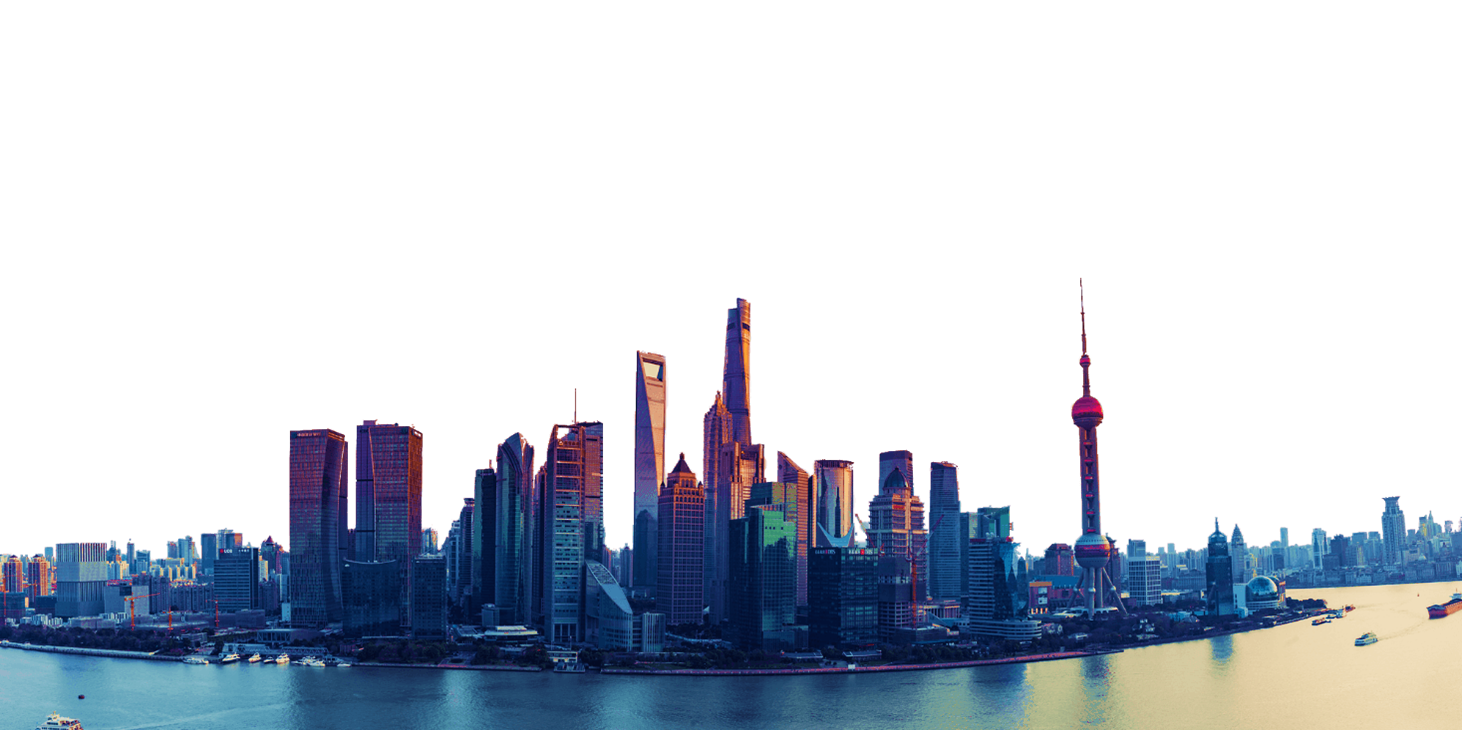 直播课程/录播课程的实践与分享
徐汇区社区学院
汇报人：周炎彬   时间：2020.9.14
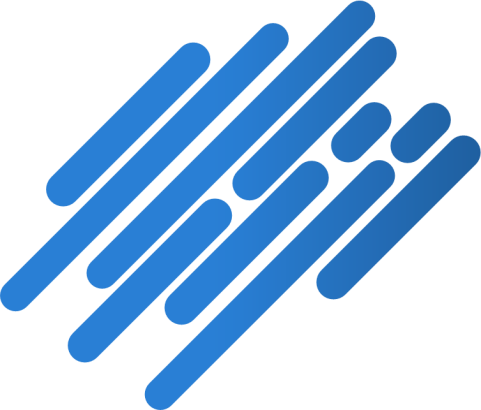 为什么要让老年教育触“网”
01
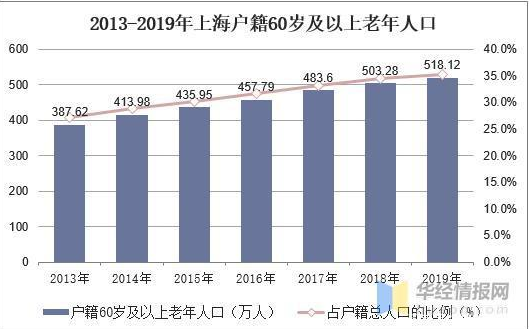 老年学员的自身需求
老龄化人口加速增长
实体资源的供给有限
低龄老年人口的增多
01
02
03
04
2018年5月9日，腾讯发布《老年用户移动互联网报告》
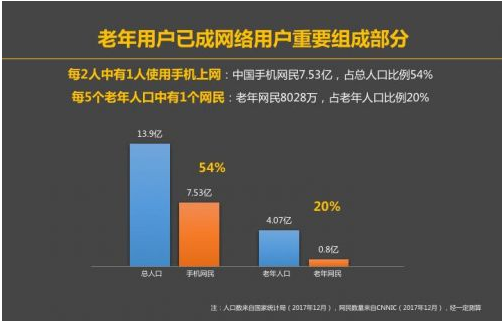 按2018年的数据计算，国内老年网民数量已经高达8028万，占老年人口比例20%，也就是说每5位老年人口中就有1位使用手机上网，且在近五年来，老年人触网速度是整体移动互联网普及速度的1.6倍。老年人正在用智能手机拥抱移动互联网生活。
2018年5月9日，腾讯发布《老年用户移动互联网报告》
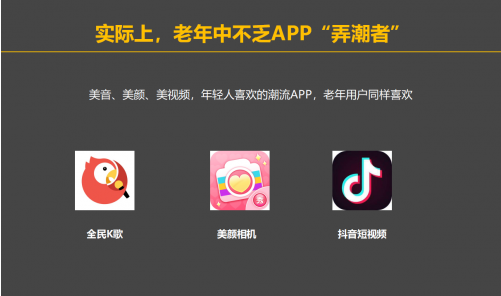 年轻人爱移动互联网新鲜的事物和APP，而老年人在这一点上并不逊色于年轻人。报告数据显示，每位网民平均手机下载APP数量为33个，而老年用户下载APP数量超过20个的占85.5%，并且约五成老年用户下载APP数量超过30个。《报告》显示，全民K歌、美颜相机、抖音三款年轻人喜欢的潮流APP，老年用户同样喜欢。
直播与录播怎么去选择
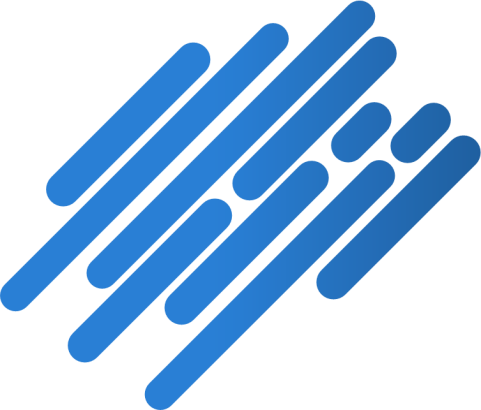 02
关于直播销售
互联网营销师（2020年5月人保部新职业目录）
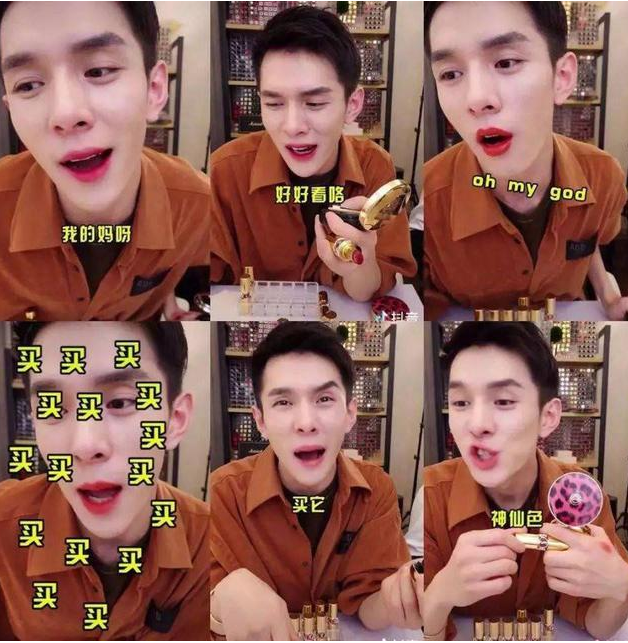 提供的是“商品”
呈现的是“演技”
重要的是“互动”
相较于正常销售，有一定的折扣力度。
商业直播对直播主的要求是相当高的，靠演技来调动观众购买欲。
直播间的人气，与观众的互动交流，是直播的魅力所在。
关于直播课程
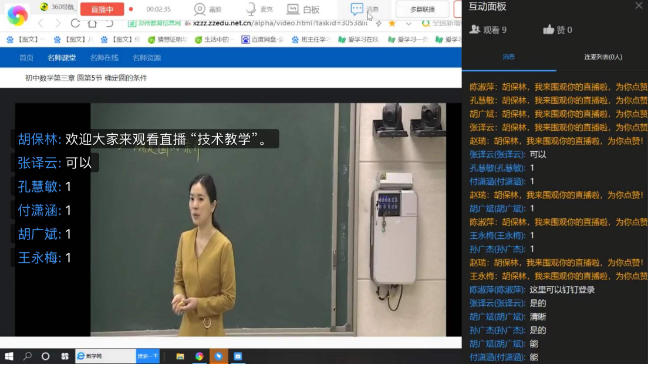 考验教师在镜头前的教学能力
提供的是“现场教学”
用镜头语言去呈现知识与技能
呈现的是“知识”
直播间就相当于课堂，全员到齐是很重要的。
重要的是“签到”
直播的“互动”存在吗？

111111
222222
关于录播课程
提供的是“设计后的教学”
呈现的是“加工后的知识”
重要的是“知识的传递”
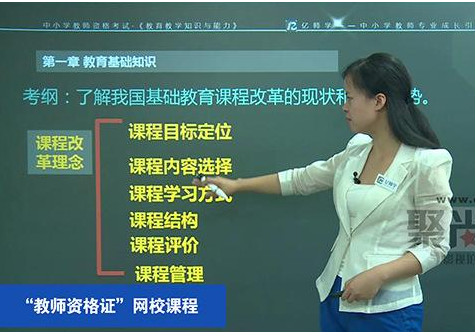 课程本身的框架性与结构性更为重要
充分运用后期技术，呈现更多知识与技能。
与观众的互动交流，有局限性。
在线教育直播课和录播课哪个好？应该说各有利弊，互有千秋，具体还要看个人需求。
       总体说来，录播课适合框架性教学，可以把知识点全部都罗列出来，直播课更适合补充教学，因为互动性更强。
不是所有的老师都适合网课
不是所有的课程都适合网课
标题文字添加
高规模效应
高教学质量
直播课程可以在短期内迅速形成规模效应，在“量”上形成基数。
录播课程主要是以镜头语言实现教学效果，涉及到了多摄像机位的应用，所以可以全面反应课程特点与不同的教学手法。
直录播的选择
由于录播涉及专业团队的介入，需要协调各方时间，同时对教师的授课有部分调整，制作效率没有直播高。但是——
一个老师一台笔记本电脑就能完成授课
低制作成本
“低”制作效率
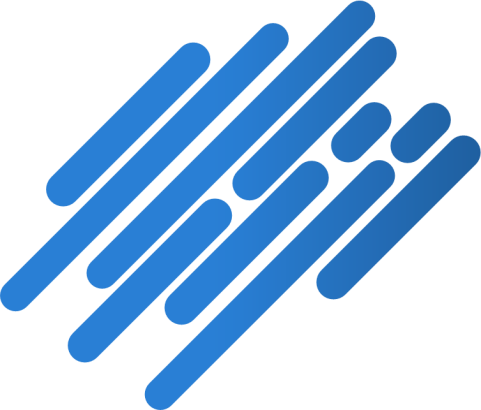 直播与录播的实践应用
03
网络课程成效影响的关键因素：观众视角下的教学体验
网课不同于实体教学，是一个需要依托技术平台、技术设备，与授课教师紧密配合的系统工程。
        成效的评判，取决于点击量，取决于观众的教学体验。
一课三用
一次的课程拍摄，实现不同阶段的多平台使用
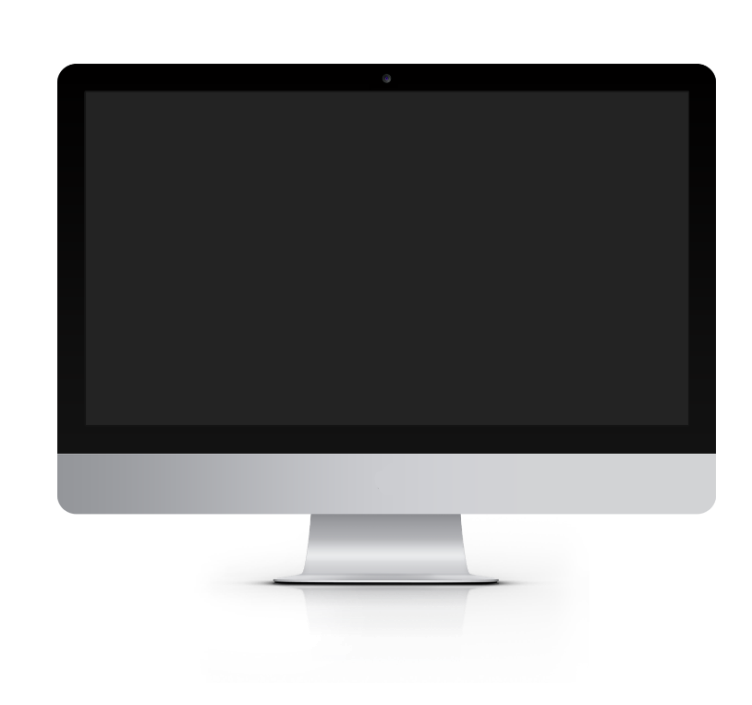 在直播或录播课程的课程设计阶段，就把“一课三用”的理念融入进去，配套相应的教学、摄制、剪辑技术，是对资源的最有效的利用。
直播平台播放全部
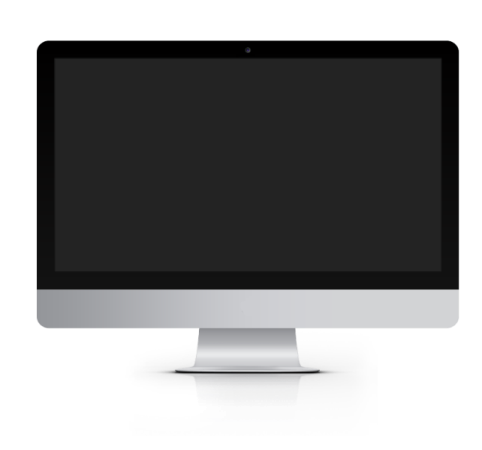 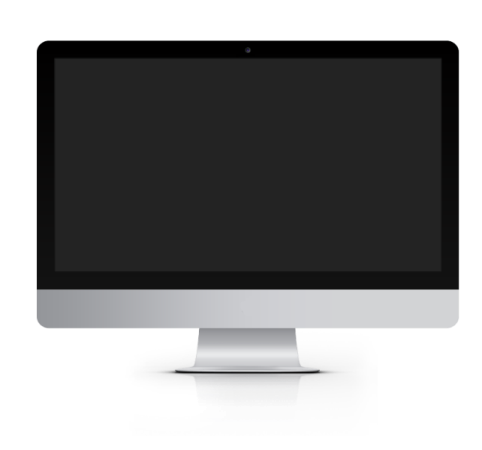 网站平台编辑微课
抖音平台剪辑短视频
团队分工
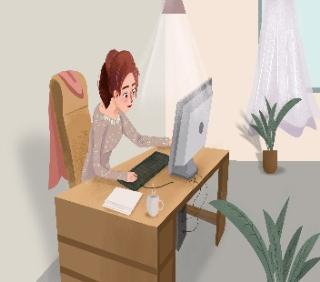 宣传
策划
课程
设计
课程制作团队的分工
1、摄制现场的布场；
2、摄制机位的切换；
3、后期的多样化剪辑
拍摄
剪辑
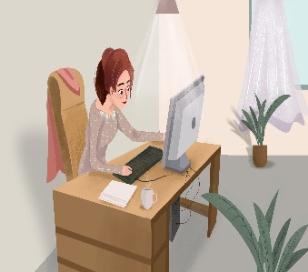 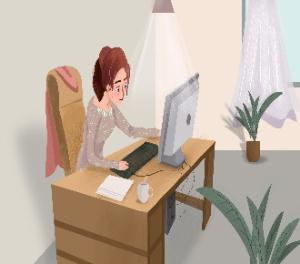 1、多平台的推文宣传；
2、课程实效的追踪；
3、与课程设计沟通后续；
1、与教师沟通内容；
2、与拍摄沟通场景；
3、与后期沟通画面；
4、与宣传沟通推文；
VS
角色定位的理念之争
课程设计
授课教师
教师作为课程的主体，在授课内容的专业程度上拥有权威性。
课程设计作为制作团队的核心，用镜头语言呈现教学效果上拥有权威性。
实际操作中，在保证直播/录播课程教学效果的前提下，充分尊重教师的专业权威。
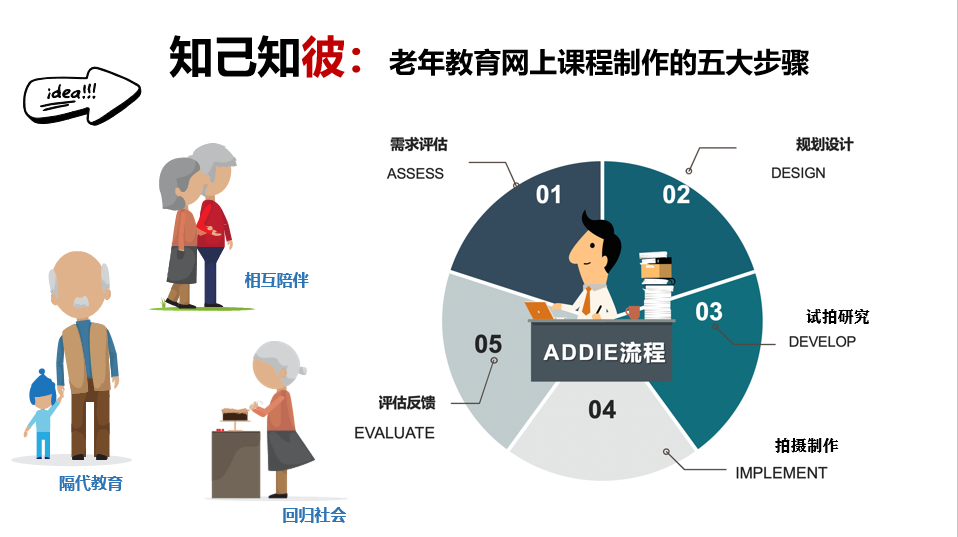 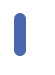 试拍后调整拍摄方案
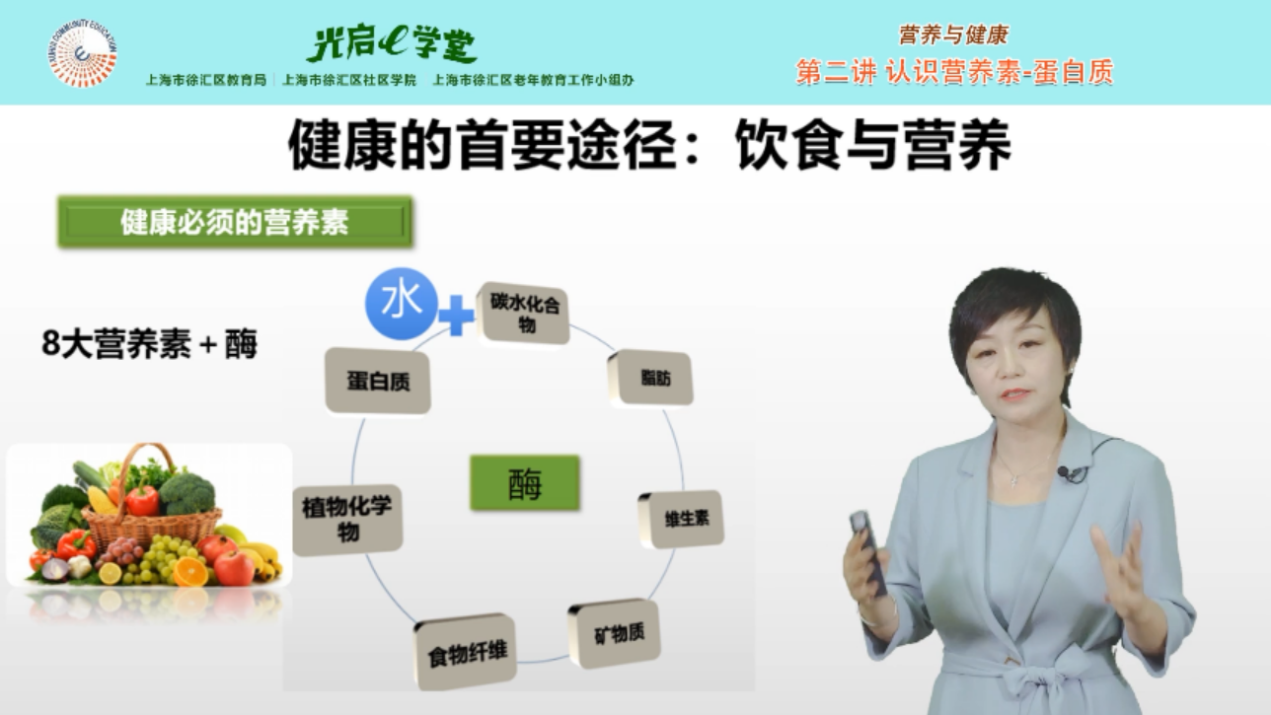 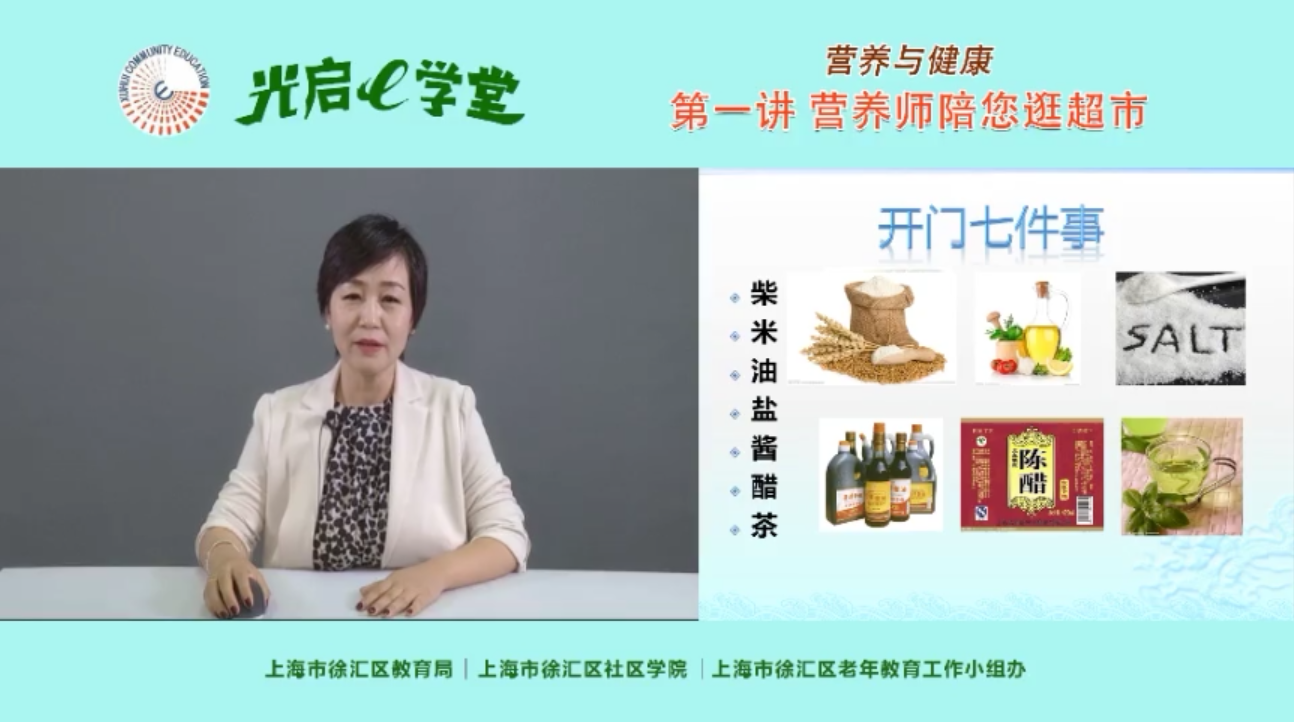 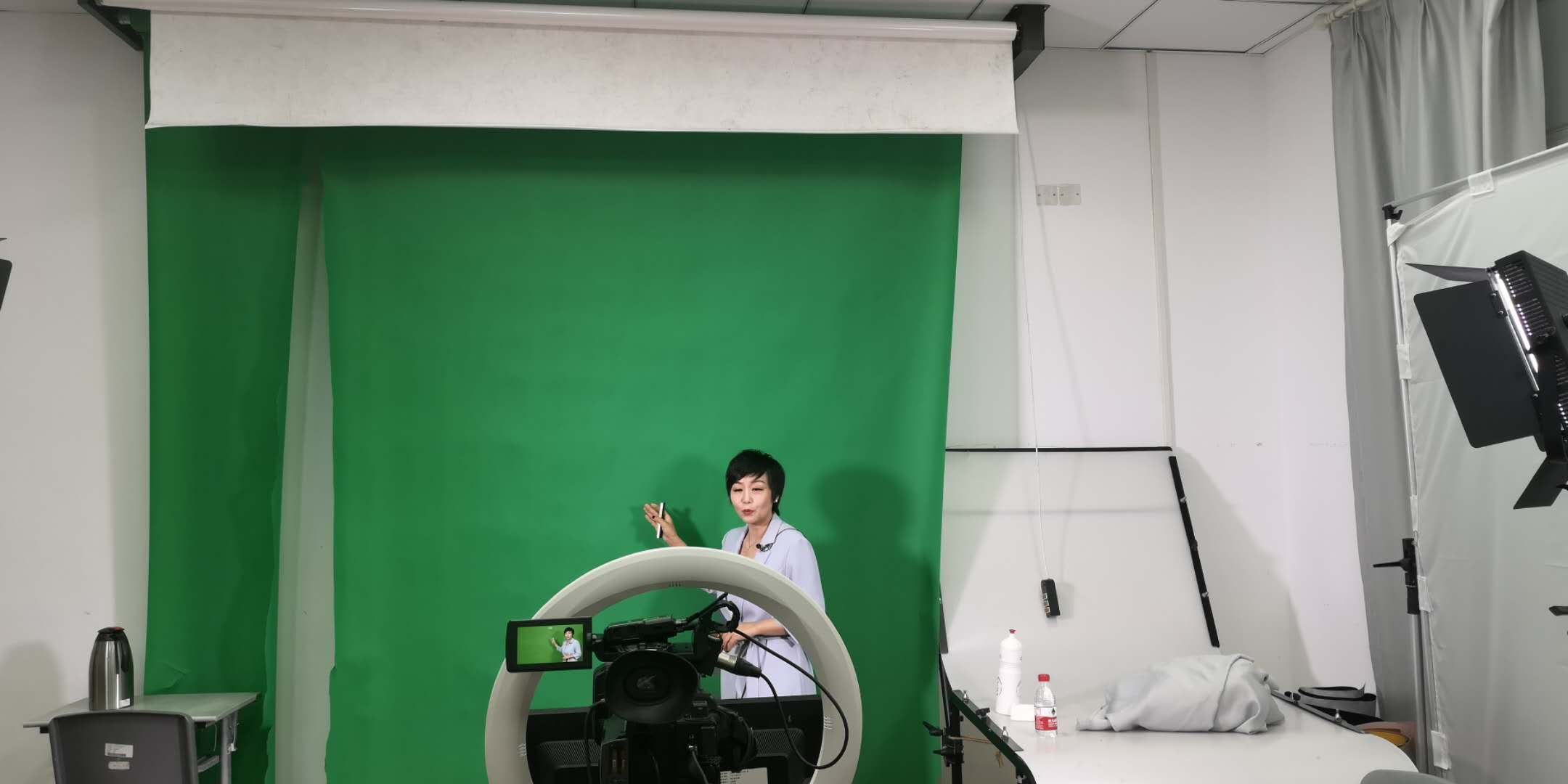 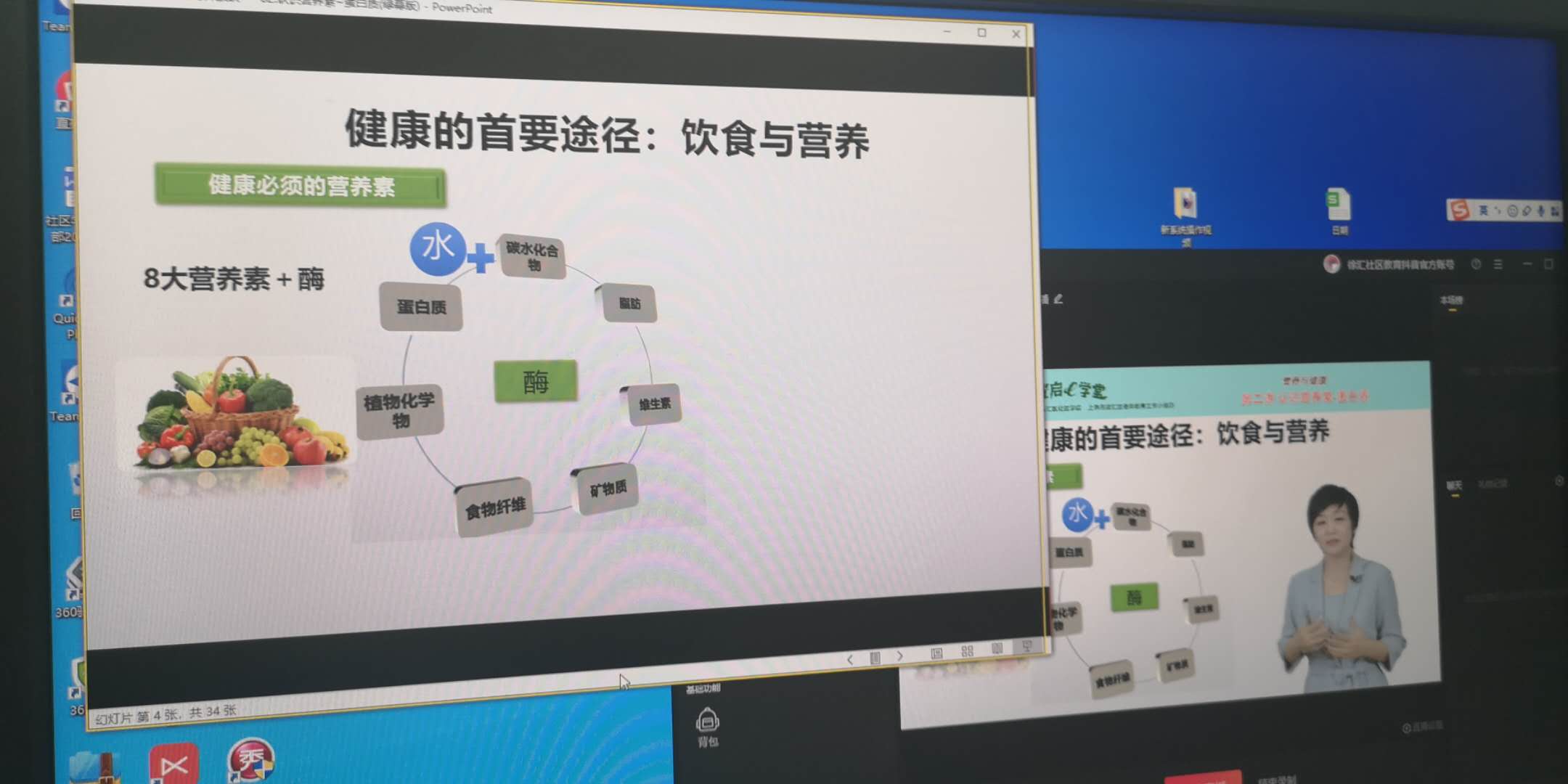 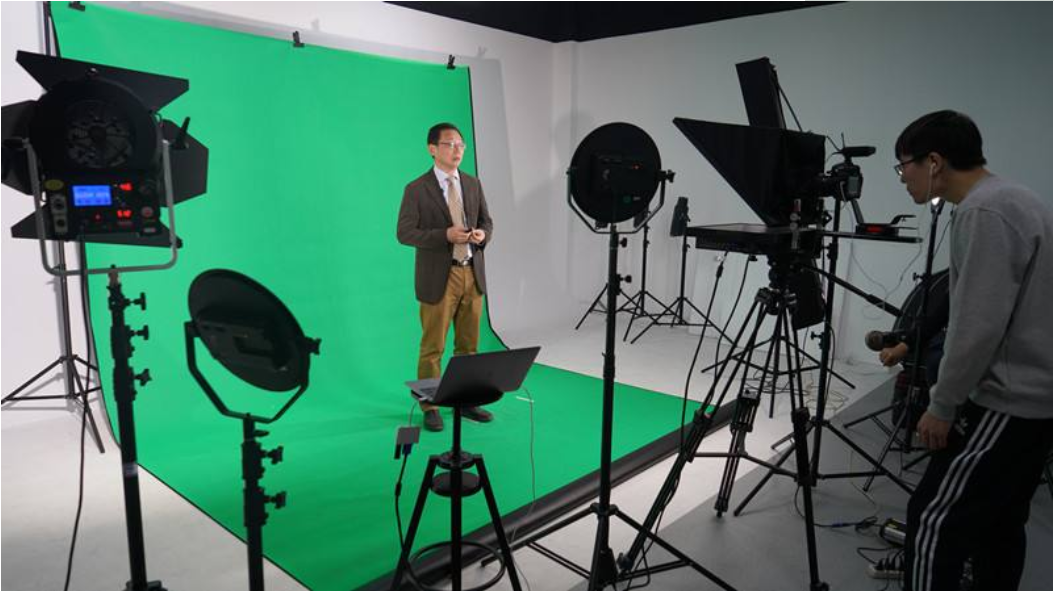 便携式绿幕
提词器
补光灯
01
02
03
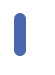 十分到位的新闻照
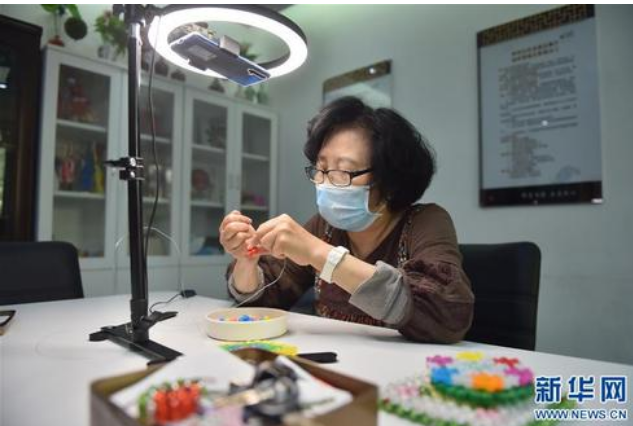 口罩？？？
手机自己怎么看？
补光灯买的不错
01
02
03
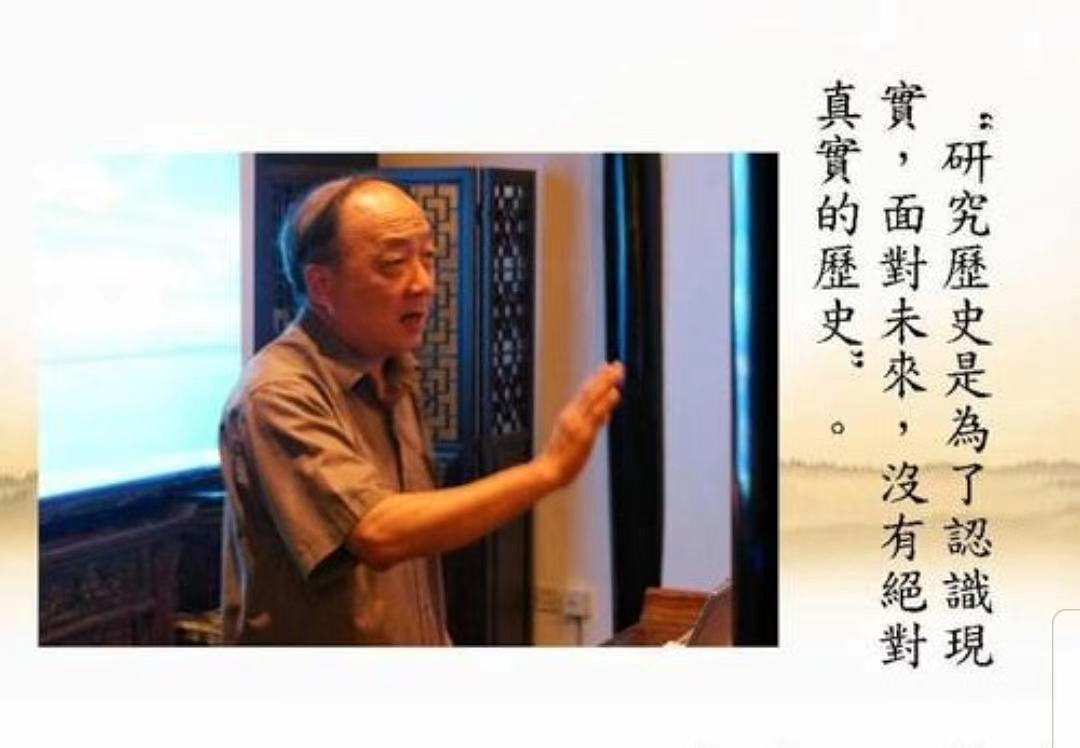 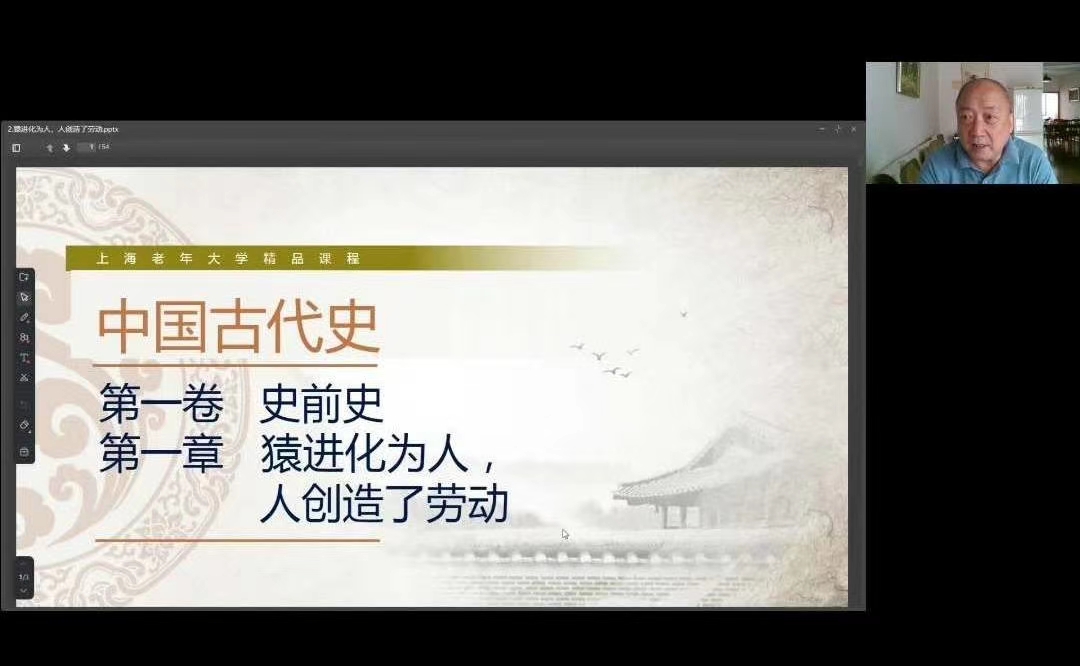 叶文宪教授开设的《中国古代史》线上教学课。在新冠疫情新常态下，这种以班级为单位、有规定直播时间、且能回看复习的线上教学模式，我觉得比较好；尤其是主讲后的提问环节，学员问题提的好，老师回答更精彩，值得点赞。
       从一个学员角度看，也有一个建议，就是主讲教师的画面太小，板书界面可以缩小些，排列也可以灵活些；同时，主讲教师能否像平时上课那样，可以站着踱上几步，配合内容有一些肢体动作（如图6那样）？否则，仅仅看着大头像有点枯燥……
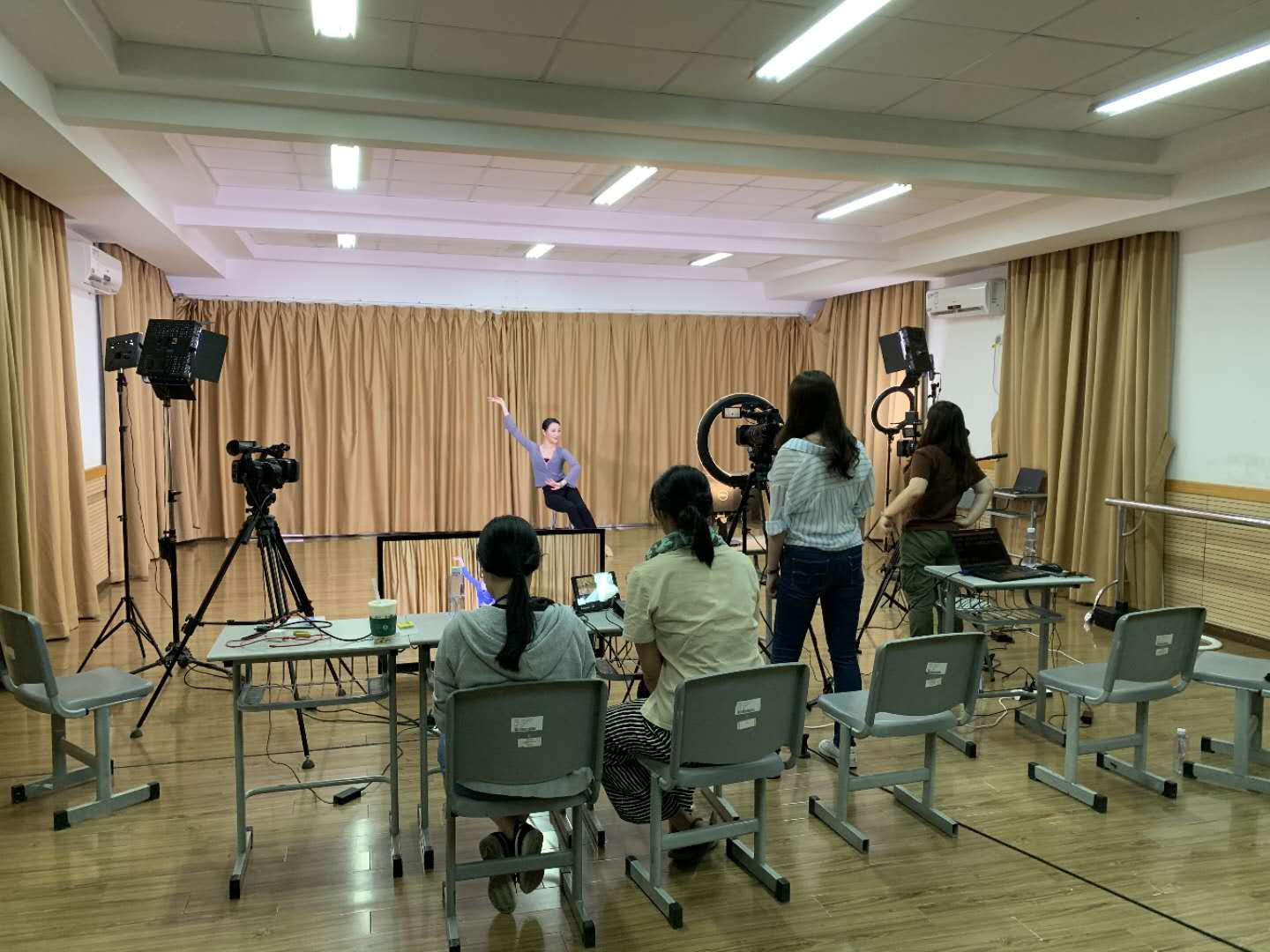 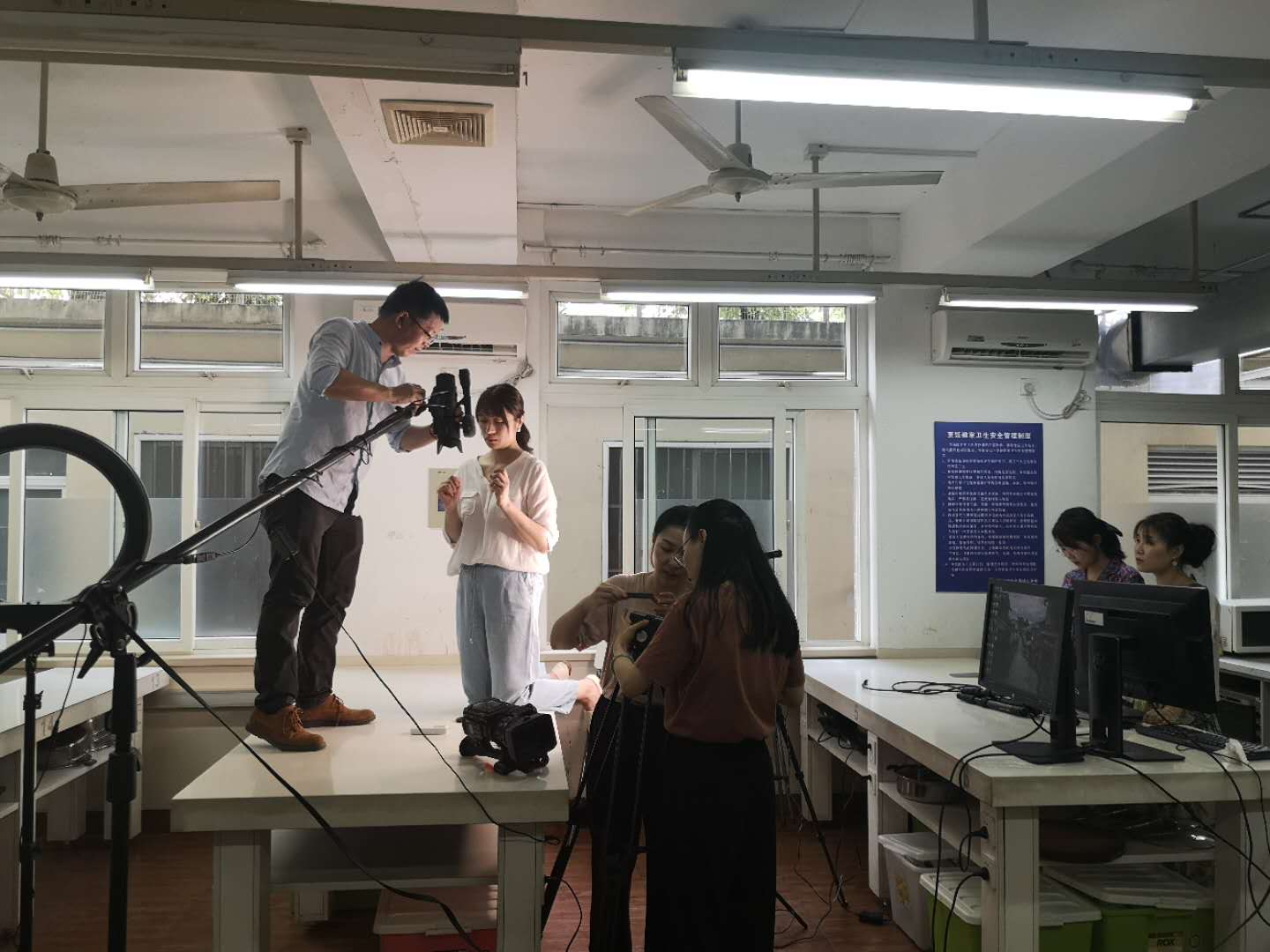 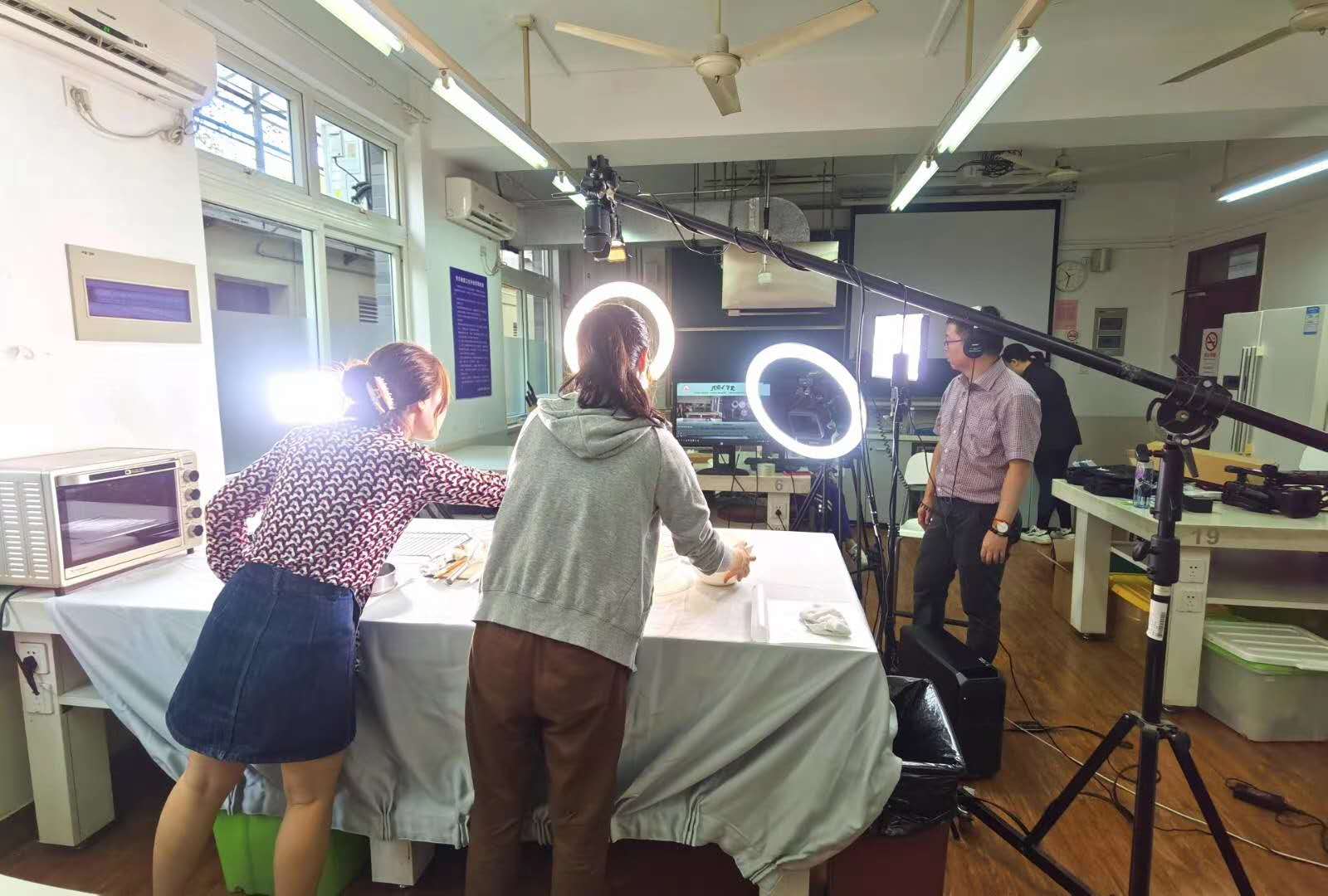 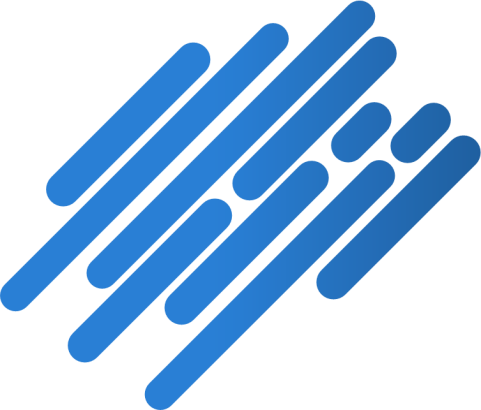 常用的设备及应用
04
根据需求和能力选择设备
不是说设备越高级，越多就越好。
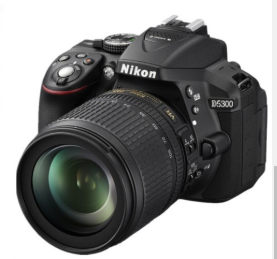 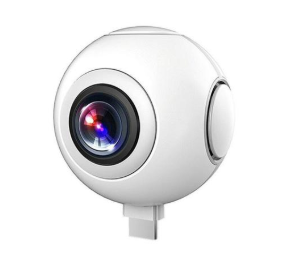 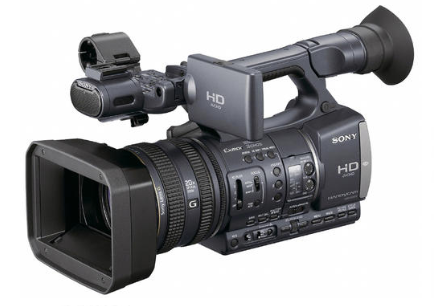 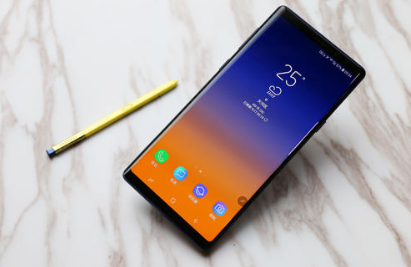 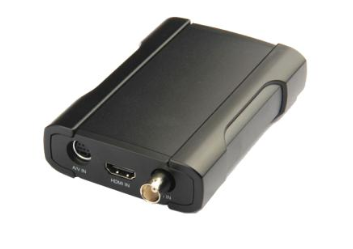 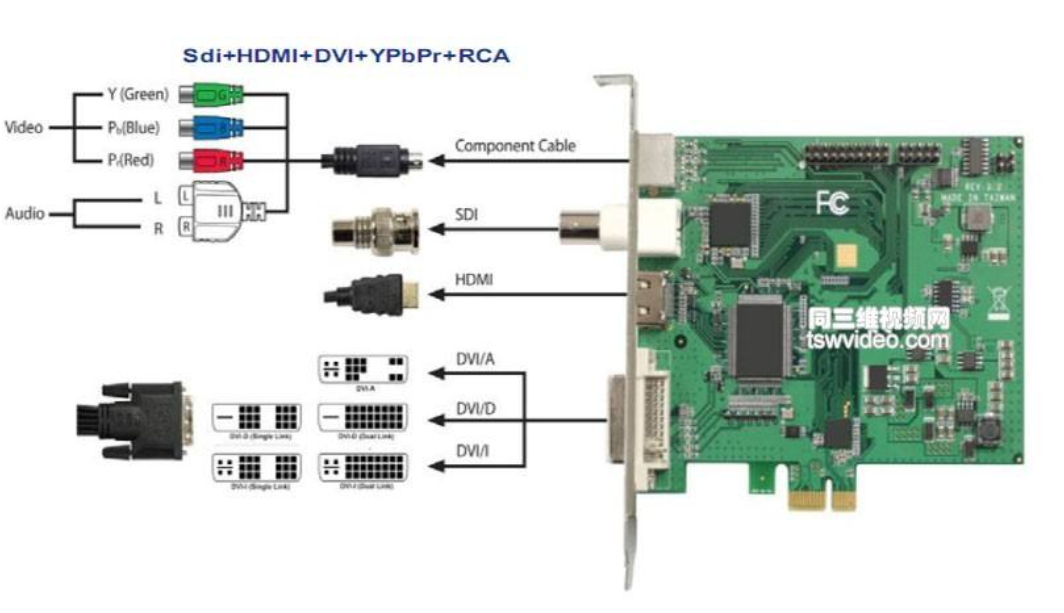 视频采集卡
摄像机与照相机的视频输出一般是HDMI/SDI，如果直播进入电脑时，需要用视频采集卡转换为USB接入。
建议配置2组
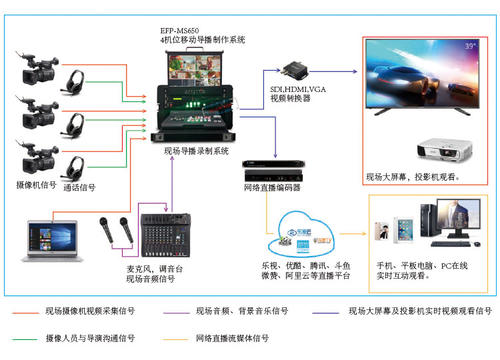 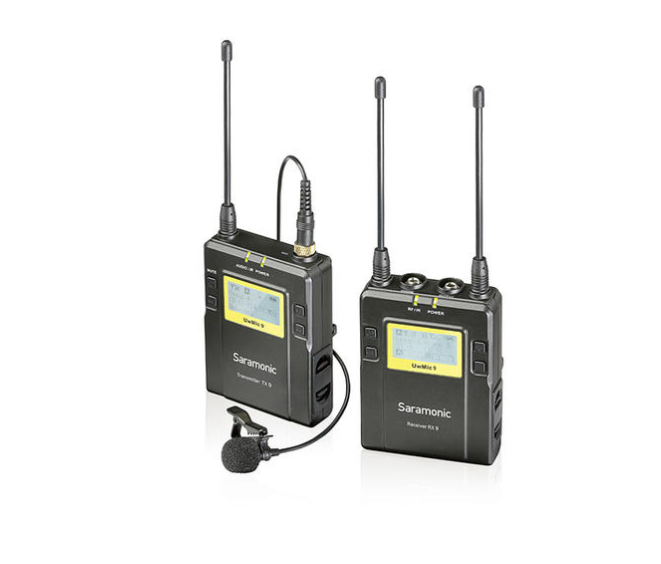 无线麦克风
良好的收音效果，可以有效的避免环境音的影响。
建议配置2组
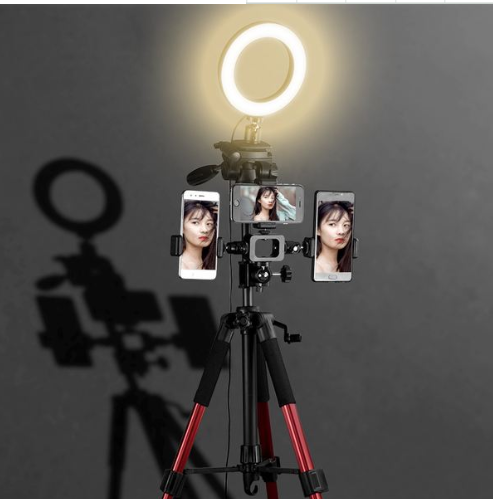 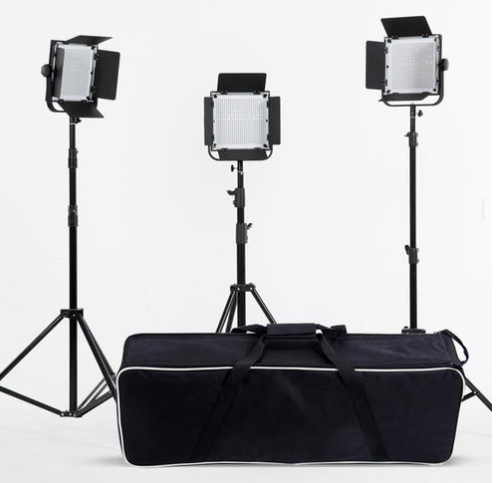 补光灯
“一白遮三丑“，灯光的效果可以带来神奇的视觉体验。
但要注意补光灯的有效距离，组合使用。
按需购置
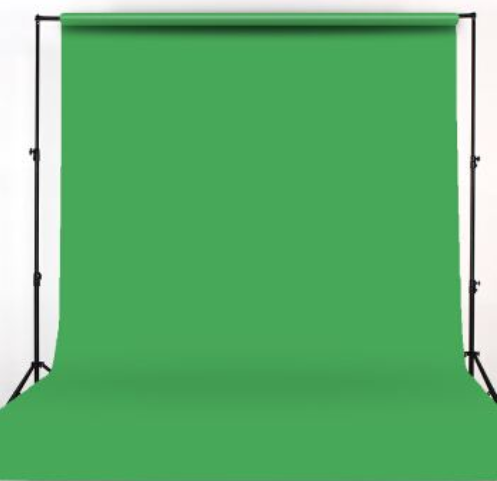 简易拍摄背景
对于部分课程的拍摄，统一的背景，还是具有良好的效果。
建议白色、绿色
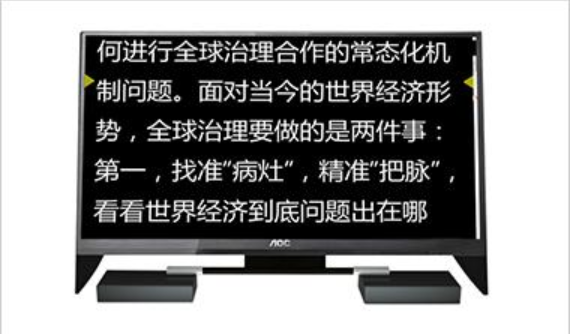 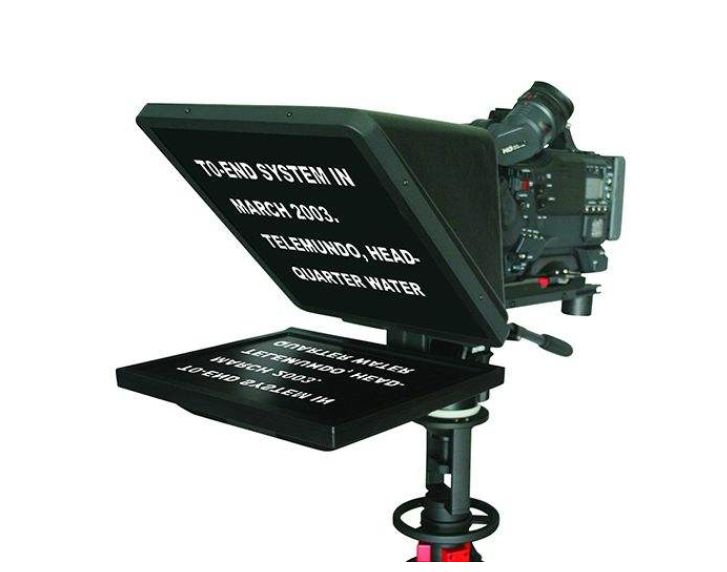 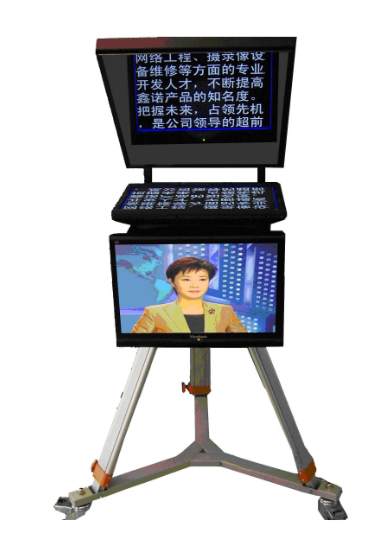 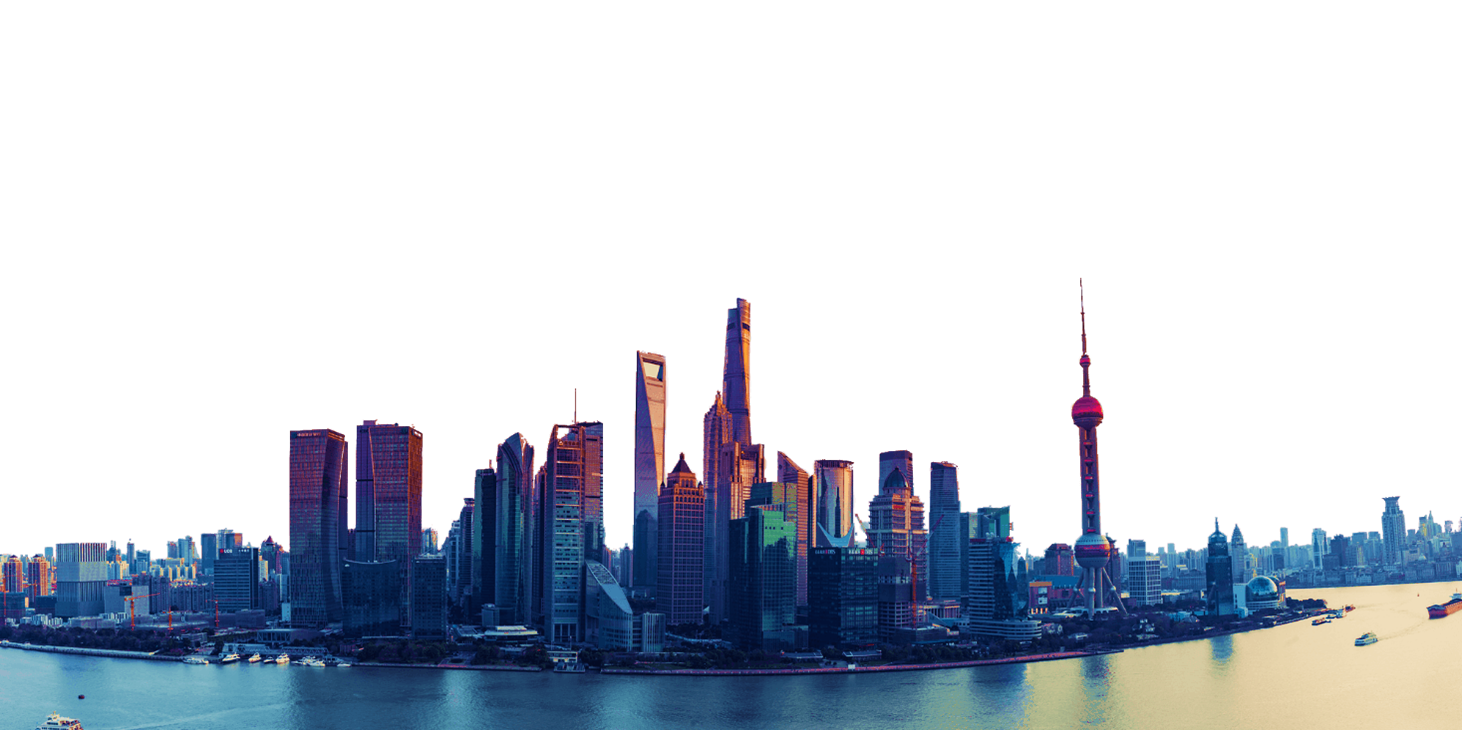 谢谢观看！